Modeling Quark Compositeness at the Compact Muon Solenoid
Amanda Farah, University of Pennsylvania
Dr. Lenny Spiegel and Dr. Pushpa Bhat
FNAL, CMS
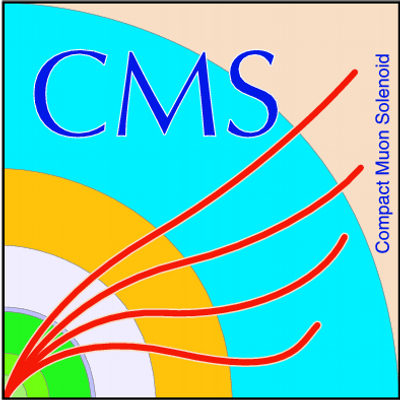 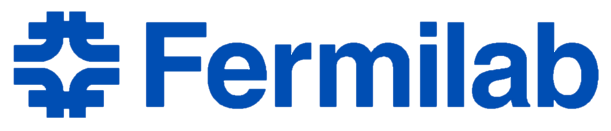 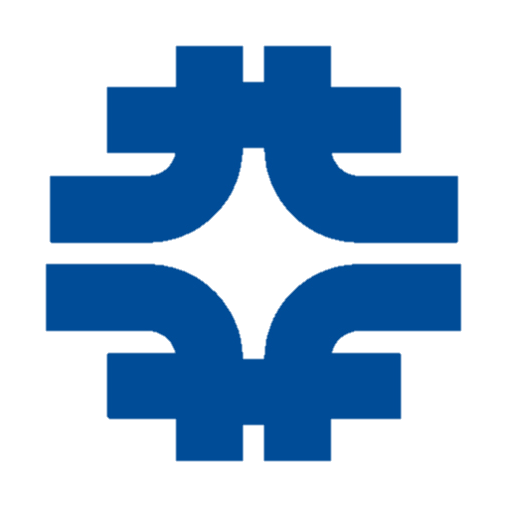 2
Outline
Introduction:
What is compositeness? How do we find it?
How much energy does it take to see compositeness?
Methods:
Invariant mass spectra
Collins-Soper Angle
Figuring out the minimum energy it must take to see compositeness
Concluding remarks and acknowledgments
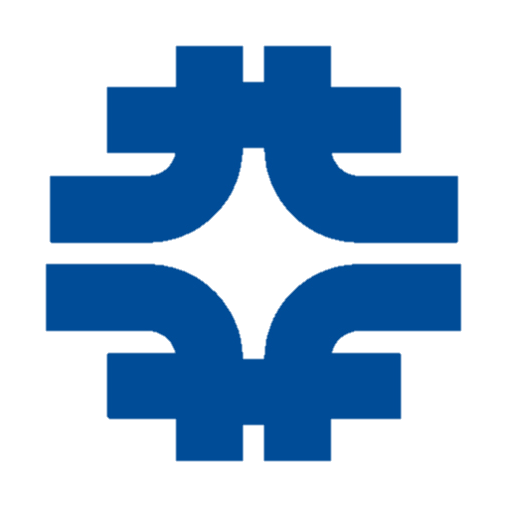 3
Introduction
What is compositeness and How do we find it?
[Speaker Notes: I’m sure you’ve all heard about CMS and that other people have talked/will talk about it, so I’m not going to go into it. But basically it is a huge detector at the LHC that is really good at detecting muons that come out of collisions]
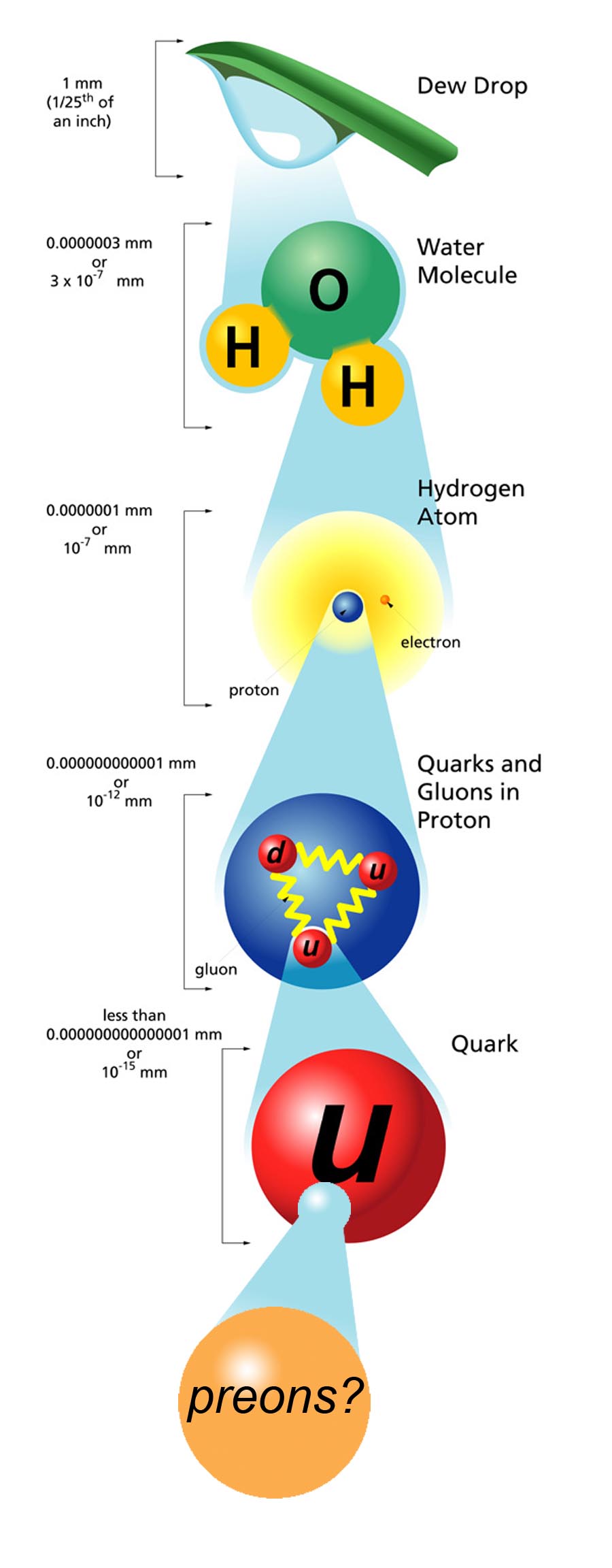 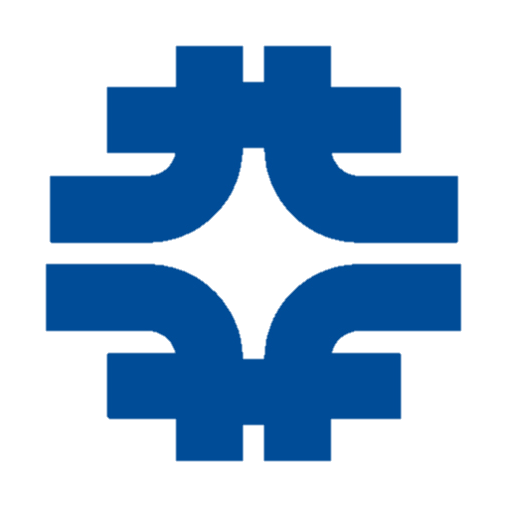 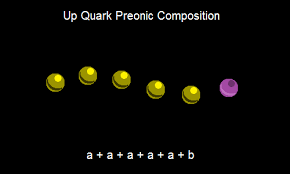 4
A        A         A         A         A          B
Compositeness is the idea that quarks and leptons are made up of even smaller particles
These smaller particles are called preons.
[Speaker Notes: Why haven’t we found preons yet? They must be held together very strongly. It takes a certain amount of energy to pull them apart]
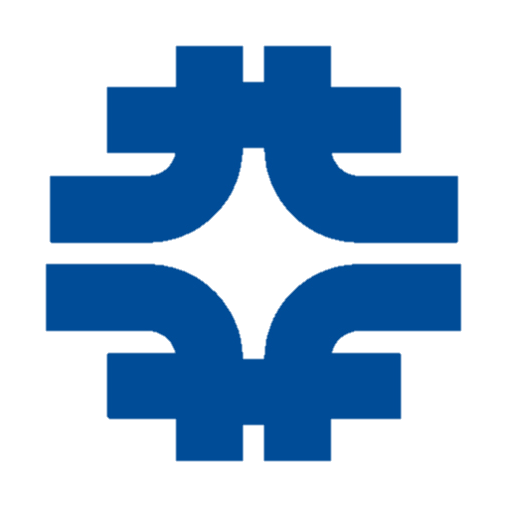 5
 : Compositeness Energy Scale
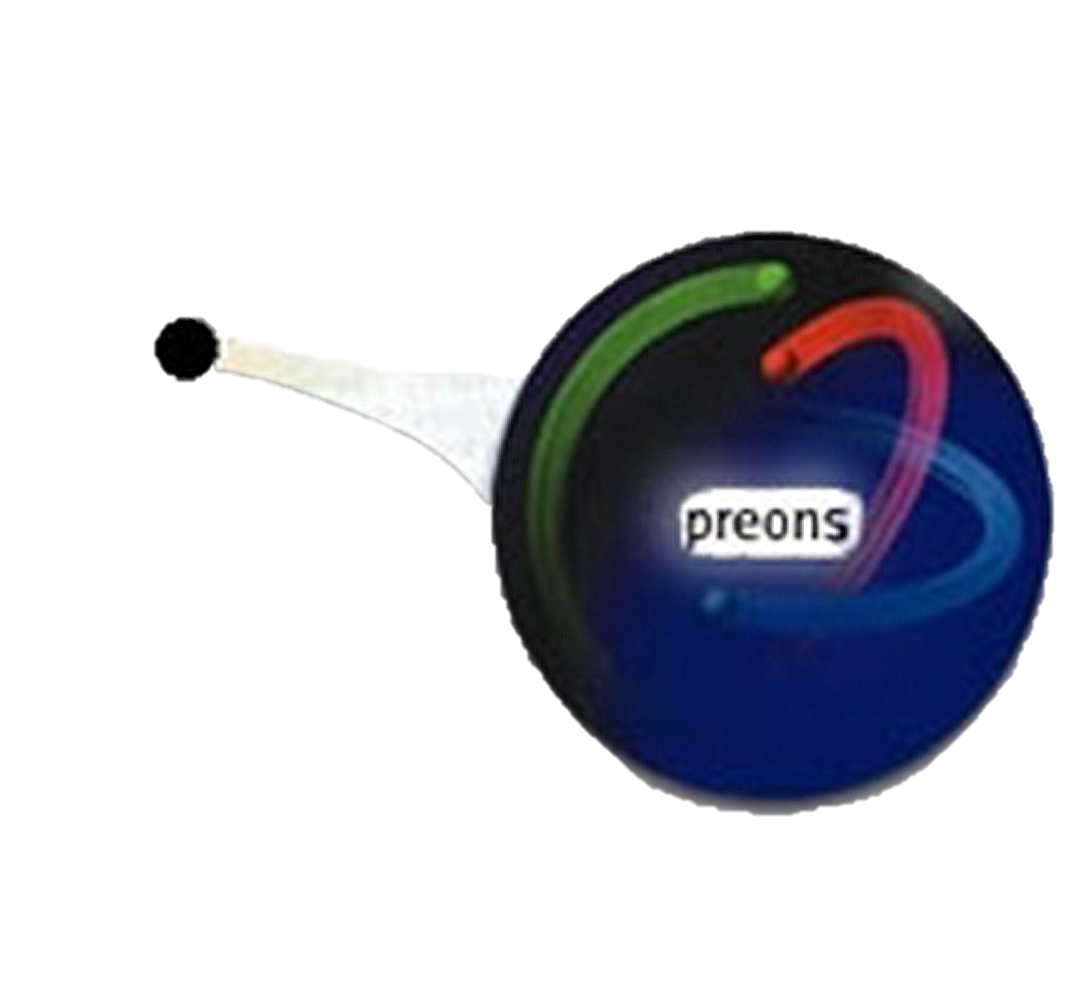 Similar to the energy that it takes to pull quarks apart into preons



Energy at which we can detect evidence of
compositeness
quark
[Speaker Notes: Energy at which we can detect CI
Kind of like activation energy or binding energy]
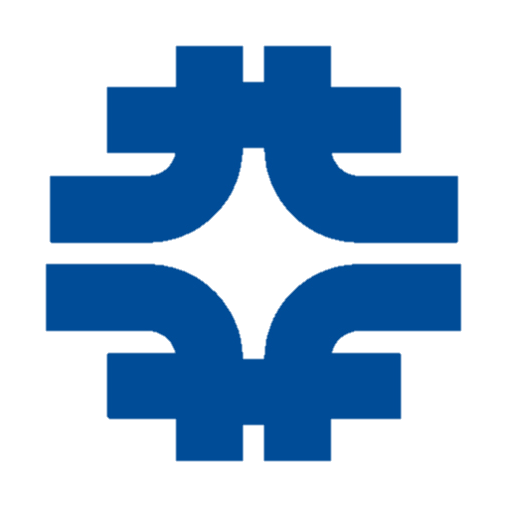 6
What Compositeness Predicts
Contact Interactions (CI)
Instead of transferring a particle, preons make direct contact with each other 
Quark and antiquark each give a preon, which interact to give a muon and antimuon
If CMS finds CI, this shows that compositeness exists
time
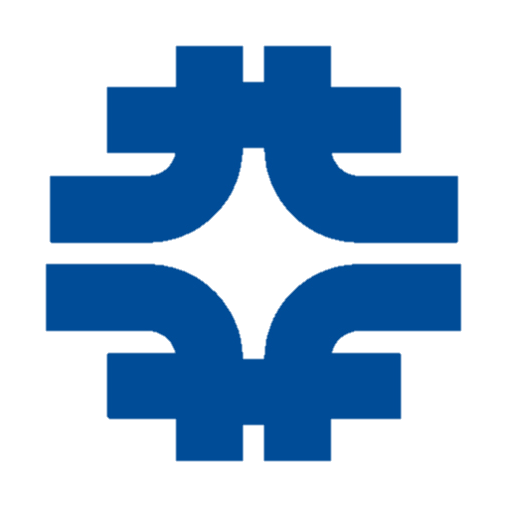 7
Background: Drell-Yan
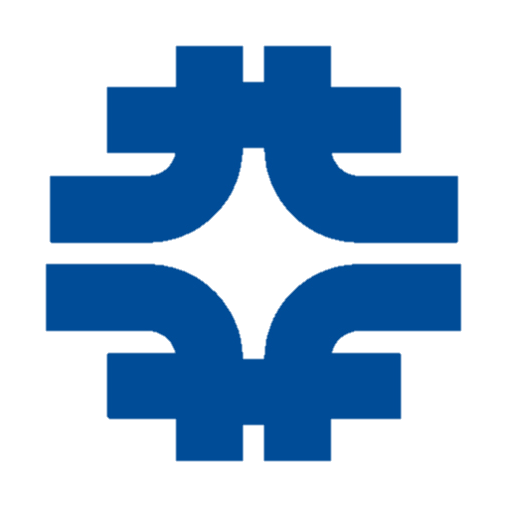 8
Methods
How Do we use computer simulations to Learn about contact interactions?
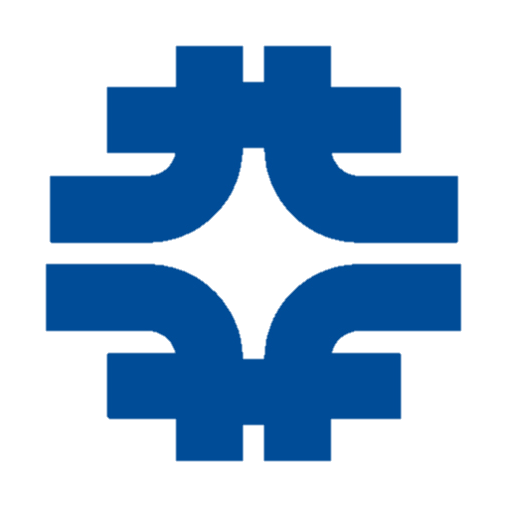 9
Invariant Mass Spectra
Mass of the two muons
CI makes more high mass events than DY 

Invariant mass is related to energy
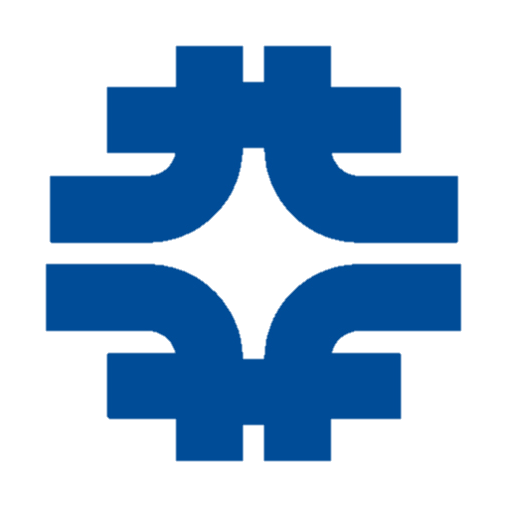 10
 : Compositeness Energy Scale
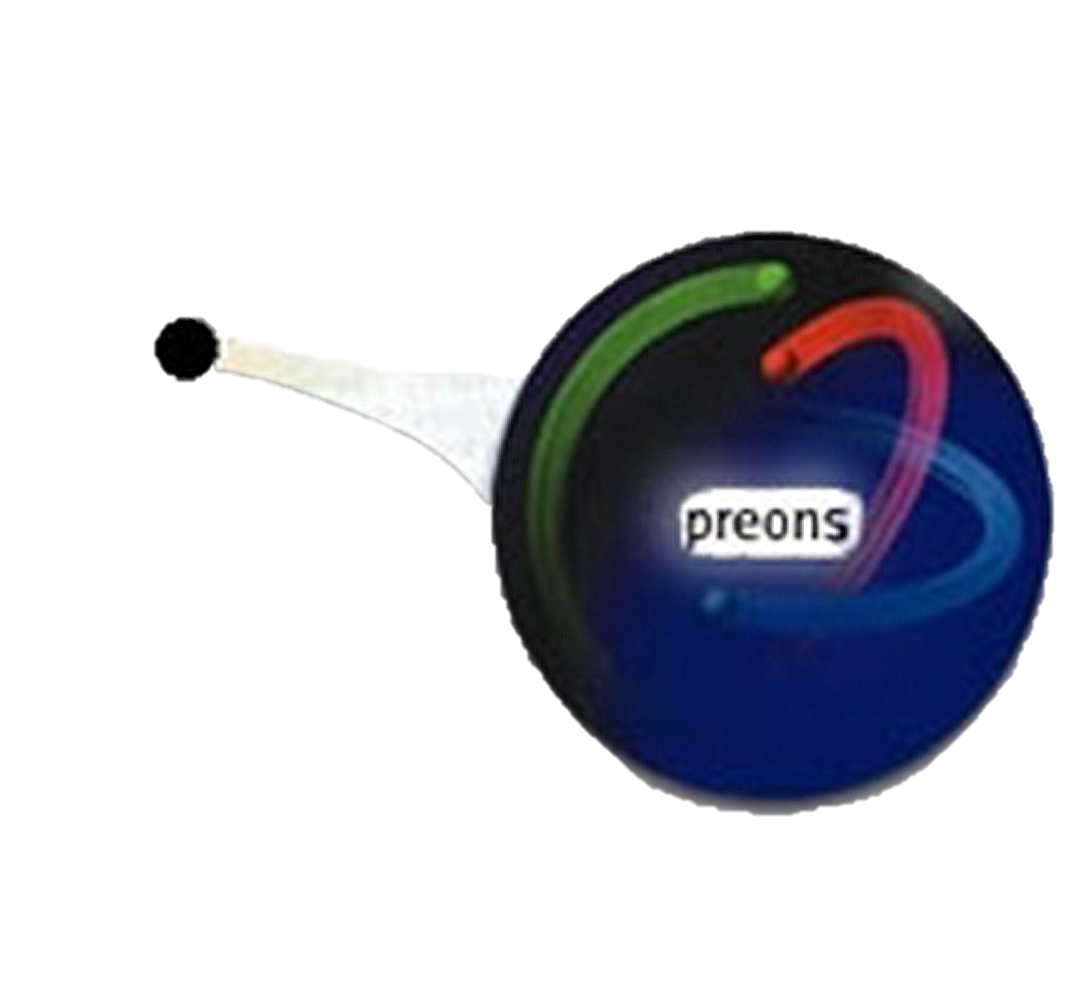 Similar to the energy that it takes to pull apart quarks into preons

Energy at which contact interactions occur

Unknown

Different values of  predict different signals for CI
quark
[Speaker Notes: Energy at which we can detect CI
Kind of like activation energy]
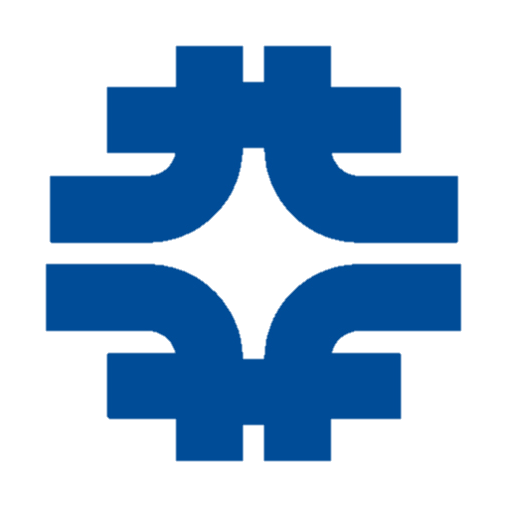 11
Invariant Mass Spectra
If  is high, there are fewer high mass events and the invariant mass spectrum for contact interactions is hard to distinguish from that of the Drell-Yan process.

Need to look at high mass events to see the difference
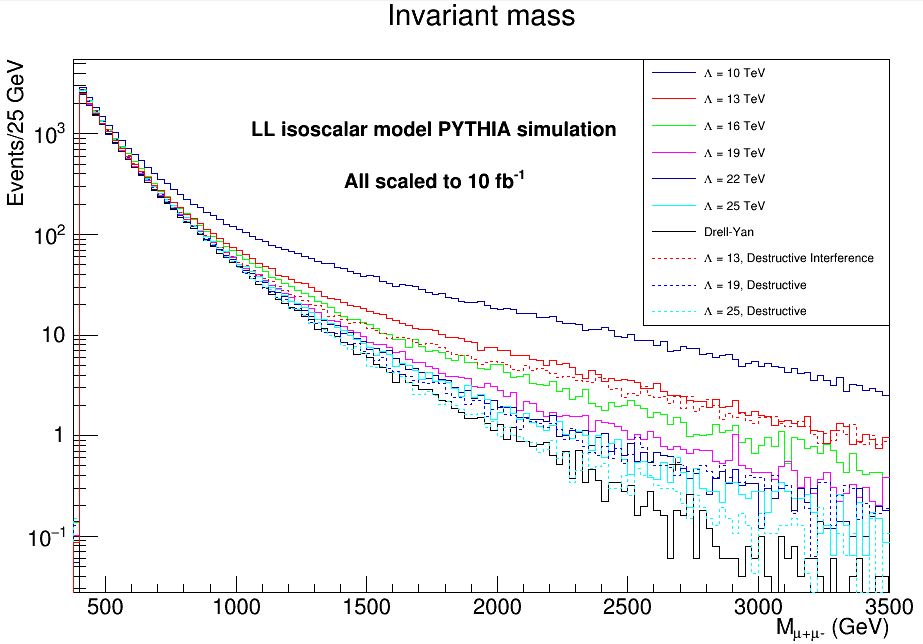 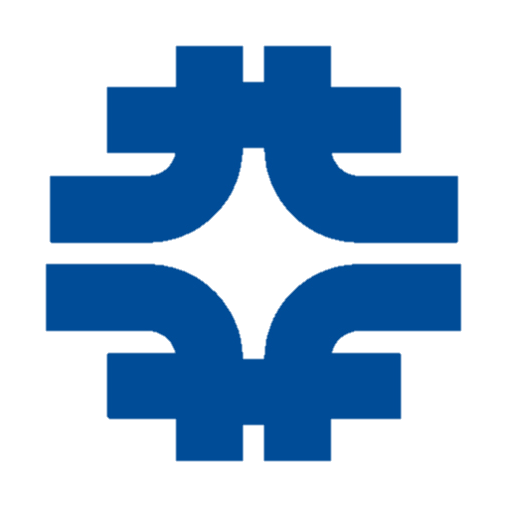 12
Limiting 
Want to find highest  that we would be able to differentiate from DY given our systematics and number of events

Look at background to signal ratio (r) 
If r = 1, can’t tell apart background (DY) and signal (CI)
signal
background
[Speaker Notes: In the case that we don’t see CI
Lambda = 19.1 TeV]
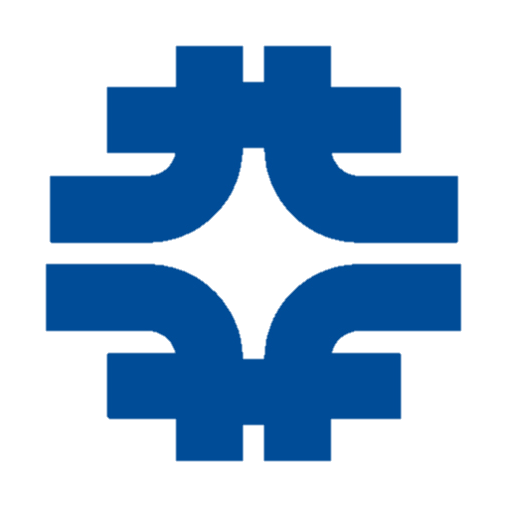 13
Limiting 
r vs. 
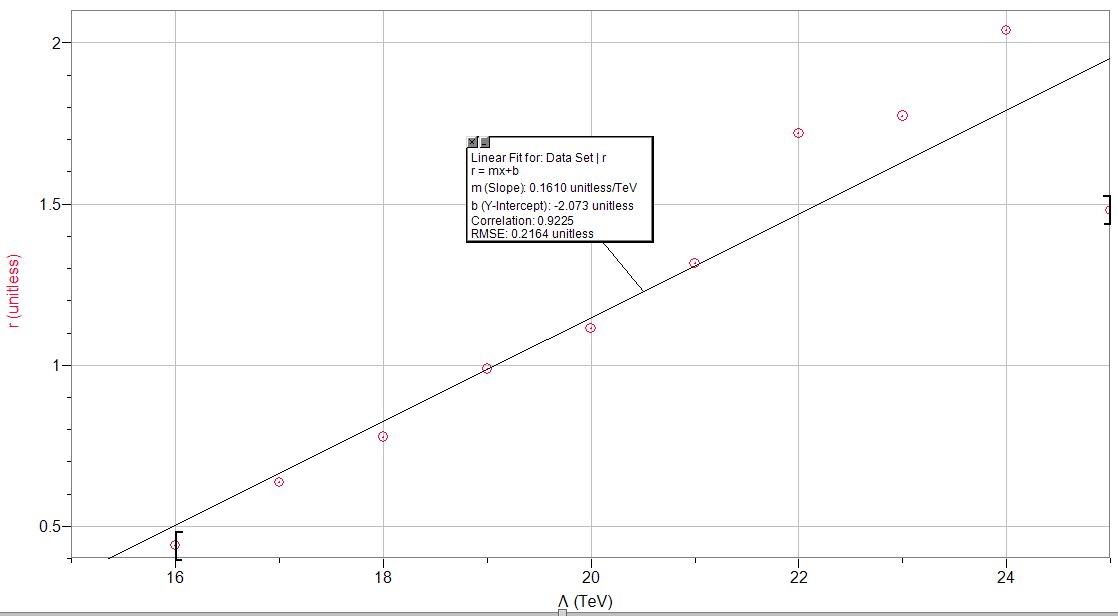  = 19.01 TeV
[Speaker Notes: Table in backup slides

This is an estimate that only takes in one kind of signal (the mas spectrum) into account. We can look at other signals as well – Collins-soper frame angle]
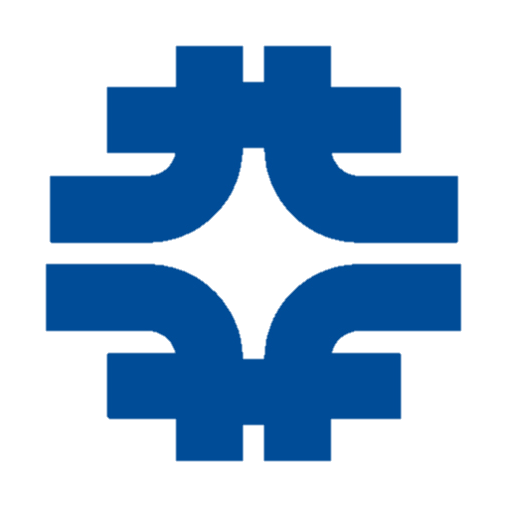 14
x
x
-
-


z
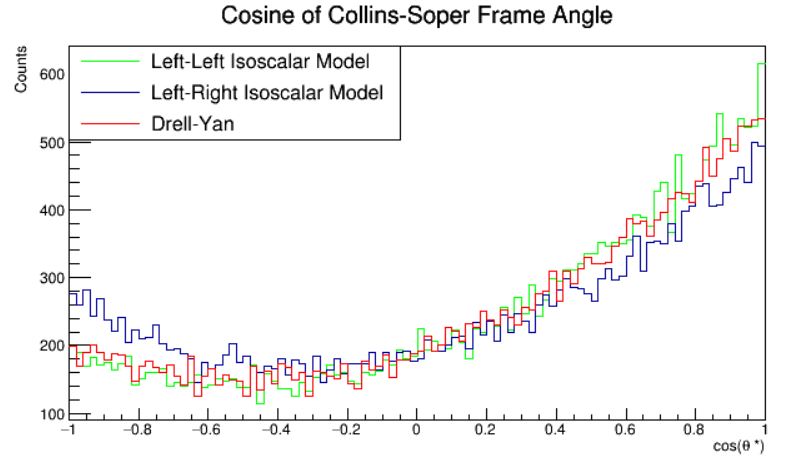 z
+
Collins-Soper Frame Angle 
+
Not symmetric around zero (more positive events than negative ones)
 
LL and DY look similar, but LR looks different
This difference is more exaggerated at higher mass events
25k events per line
 = 14 TeV
Minimum mass cut of 400 GeV
[Speaker Notes: CS frame is a “reference frame” its just like pretending we are moving along with the two muons so they look like they have the same speed as each other but in opposite directions.

The CS angle is the angle that the negative muon makes with the z axis in the CS frame. 

this asymmetry is more pronounced for Drell-Yan events than for LR contact interaction events

 Determining the asymmetry of $\cos\theta$ for dimuon events can aid in differentiating between CI and DY in the case where the LR model is true.]
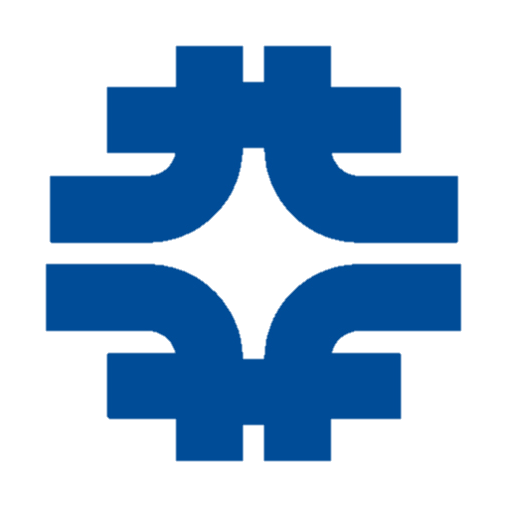 15
Forward-Backward Asymmetry
[Speaker Notes: it is necessary to define a quantity called the forward-backward asymmetry, A_{FB}, which is a measure of the asymmetry of the CS angle distribution

This will help us spot CI if the LR model is true

CI and DY are most differentiable at high mass events

We therefore plot $A_FB$ as a function of mass

this gives a clear distinction b/w DY and LR model of CI if we have high mass events

If we are lucky and nature happens to work this way (i.e. if things are composite and LR) then this will be a good signal. However, if we don’t see this, it does not mean that compositeness doesn’t exist or help us put a limit on it – it could still be LL or RR]
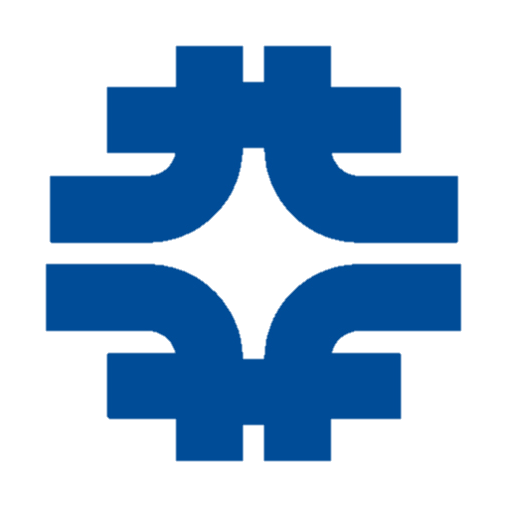 16
Concluding Remarks
[Speaker Notes: Code I am leaving]
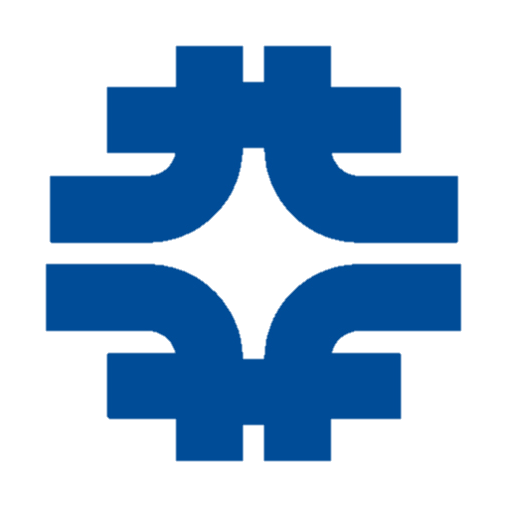 17
Acknowledgements
My supervisors, Dr. Lenny Spiegel and Dr. Pushpa Bhat
Judy Nunez, Sandra Charles, Dr. Elliot McCrory, Mayling Wong-Squires, Charles Orozco, and the rest of the SIST program
Dr. Steve Mrenna, an author of PYTHIA
Also a shout-out to Shawn Zaleski 
Tamra - my cubicle buddy!
Modeling Quark Compositeness at the Compact Muon Solenoid
Amanda Farah, University of Pennsylvania
Supervisors: Dr. Lenny Spiegel and Dr. Pushpa Bhat
FNAL, CMS
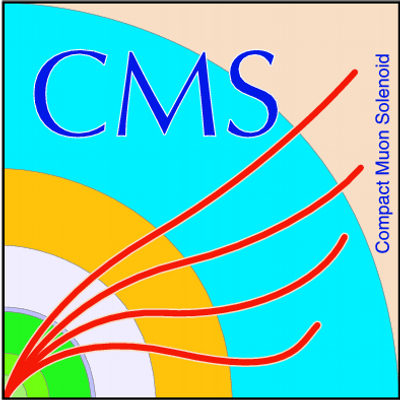 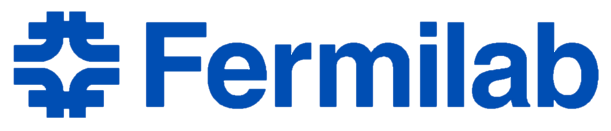 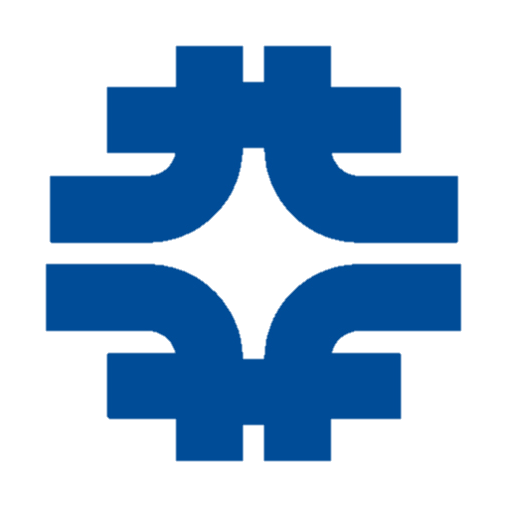 22
References
Kottachchi, Chamath. "SEARCH FOR CONTACT INTERACTIONS USING THE DIMUON MASS 	SPECTRUM IN P-P COLLISIONS AT √ S = 8 TeV AT CMS." Diss. Wayne State U, 2014.
Nagashima, Yorikiyo. 2013. Elementary Particle Physics Vol.2: Foundations of the Standard 	Model. Weinheim, Germany: WILEY-VCH.
The ATLAS Collaboration. 2014. Search for contact interactions and large extra dimensions 	in the dilepton channel using proton-proton collisions at √s = 8 TeV with the 	ATLAS detector. Eur. Phys. J. C. (2014) 74:3134
Limiting 
 = 19.01 TeV
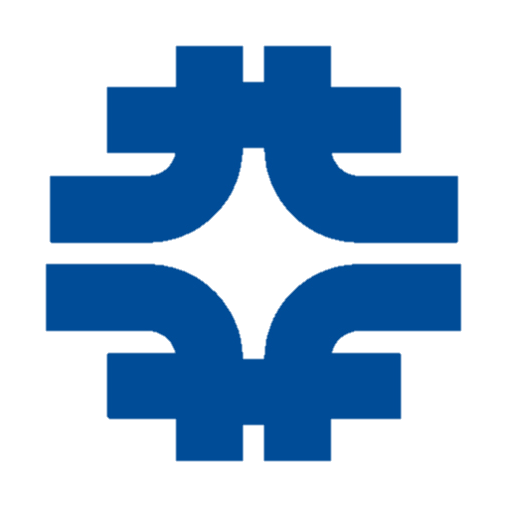 12
Collins-Soper Frame Angle 
Tells us about the “angular distribution” of the muons’ momentum
This distribution is different for different models of compositeness
One of these models has a different distribution than the background does
But what is this angle?
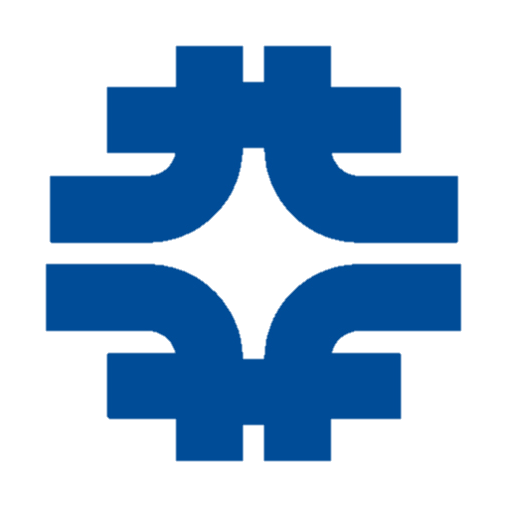 13
Collins-Soper Frame Angle 
C
C
2
Two Lorentz boosts:
Proton center of mass frame to * frame
Boost along z-axis
Eliminate muon z-momentum 
* frame to center of mass frame of dimuon system (Collins-Soper frame)
Boost along opposite direction of muon transverse momentum (QT) 
Eliminate rest of muon momentum 
 Is the angle that the muons make with the z-axis of the Collins-Soper (CS) frame
1
A
B
[Speaker Notes: Cliff notes: if you didn’t understand the SR, just know that the CS frame is a special point of view and theta is an angle in that point of view that depends on which direction the muons are going in]
Collins-Soper Frame Angle 
Lepton -
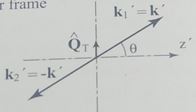 Total lepton
momentum
Lepton +
Lepton +
Proton 1
Proton 2
Lepton -
Lab Frame
Collins-Soper Frame
 Is the angle that the muons make with the z-axis of the Collins-Soper (CS) frame
*Nagashimi, Elementary Particle Physics
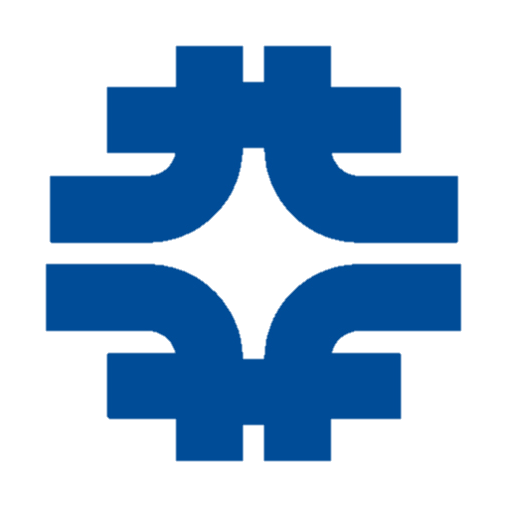 14
Collins-Soper Frame Angle 
Want to be able to calculate it in of lab frame variables
Things the CMS detector can directly measure from its point of view
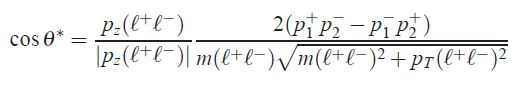 [Speaker Notes: Pz is the dilepton momentum in the z direction
P1, p2 +/- are related to the z momentum and E of the individual leptons]
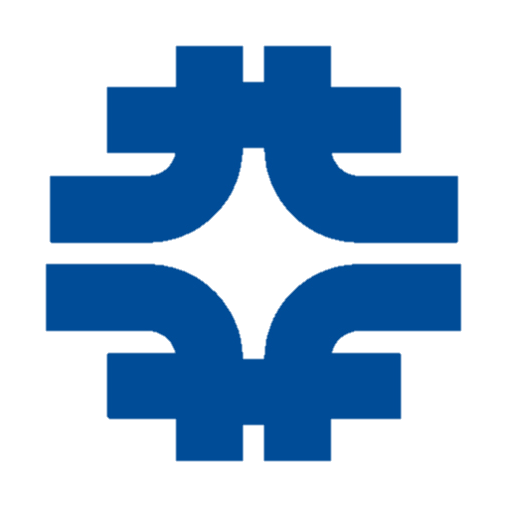 16
Forward-Backward Asymmetry
Sea quarks have less z momentum than valence quarks

Valence quarks: up, down quarks that “make up” structure of proton

Sea quarks: quarks that briefly pop in and out of existence within the proton

Antiquark always comes from sea (no anti valence quarks)
[Speaker Notes: Kinematics are complicated and hard to explain, but this is the basic idea. CS angle is always defined wrt the negative lepton]
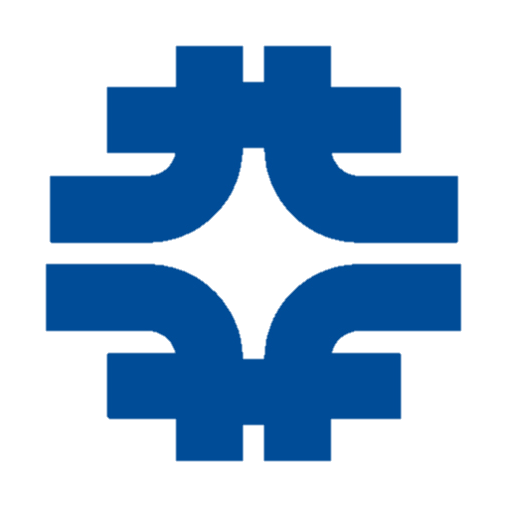 19
Workflow
Analysis
Histogram Maker
[Speaker Notes: Cliffnotes version]
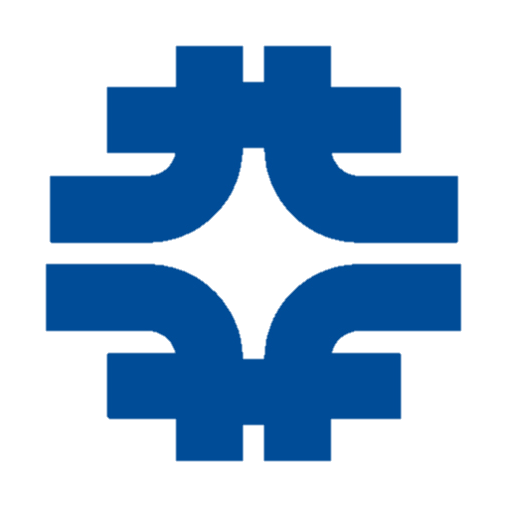 7
Importance of Simulation
In order to properly analyze real data when it is available, need to understand what we would expect to see in every scenario
This study was entirely simulation based 
Verify software works before simulate whole detector
Develop analysis methods using simulated data and then use them on real data
Know what we expect to see, provides objective checks
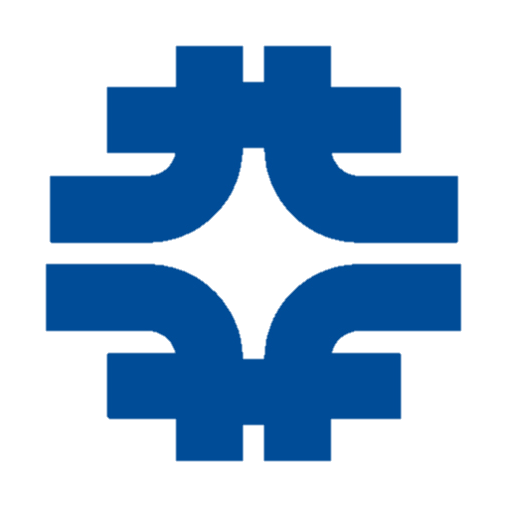 8
Goals
Short Term (summer)
Long Term (CMS’ future)
Gain strong understanding of backgrounds
Strengthen methods to look for signal
Create and analyze simulation against which to compare real data
Verify software in order to submit full-detector simulation request
Develop statistical tools to use for later analysis of real data
Find evidence for compositeness 
OR 
set a strong lower limit on the energy scale at which it will be detectable